WIRMS
Weather-Balloon Infrared Readings of Moisture in Soil

Test Readiness Review 

Sponsor: ASTRA, LLC
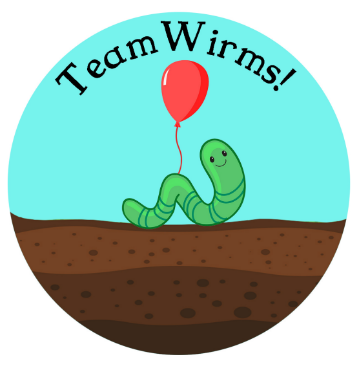 Nick Bearns, Emanuele Costantino, Marisa Exnicious, 
Jason Li, Brad Lutz, Riley Perez, Lewis Redner, Silvio Rossi, Sevi Senavinin, Sam Shaver, Eric Vanderwolf, Alexis Wall
Project Overview
Schedule
Testing
Budget
1
Overview
Motivation and Objectives
2
[Speaker Notes: 6:30 for overview
3:00 for Thermodynamics
2:30 for pointing - 12:00
4:00 for flight]
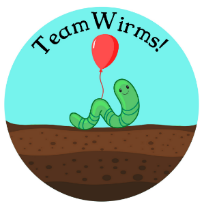 Project Motivation
Problem
Over-watering causes negative environmental impact
Under-watering inhibits crop growth and health
Existing Solutions
Satellite based systems
In-ground measurement
UAS Drones
3
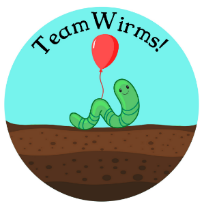 Project Mission Statement
WIRMS will build a non-intrusive solution to provide IR data that can be used to monitor soil moisture content over a 300 square foot area for one day with 80% up-time.

Solution: Tethered weather balloon system to provide an elevated imaging platform for a NIR camera
4
[Speaker Notes: This will be accomplished by:
Using a tethered balloon to provide an elevated imaging platform for an IR Camera
Capturing images and environmental data that will be downlinked to a ground station for storage
Say what non-intrusive means.
Mention we aren’t making a SM model but delivering data to ASTRA that they can make SM algo with
Upacalable]
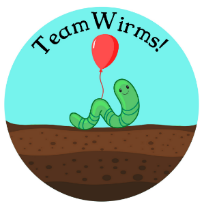 CONOPS
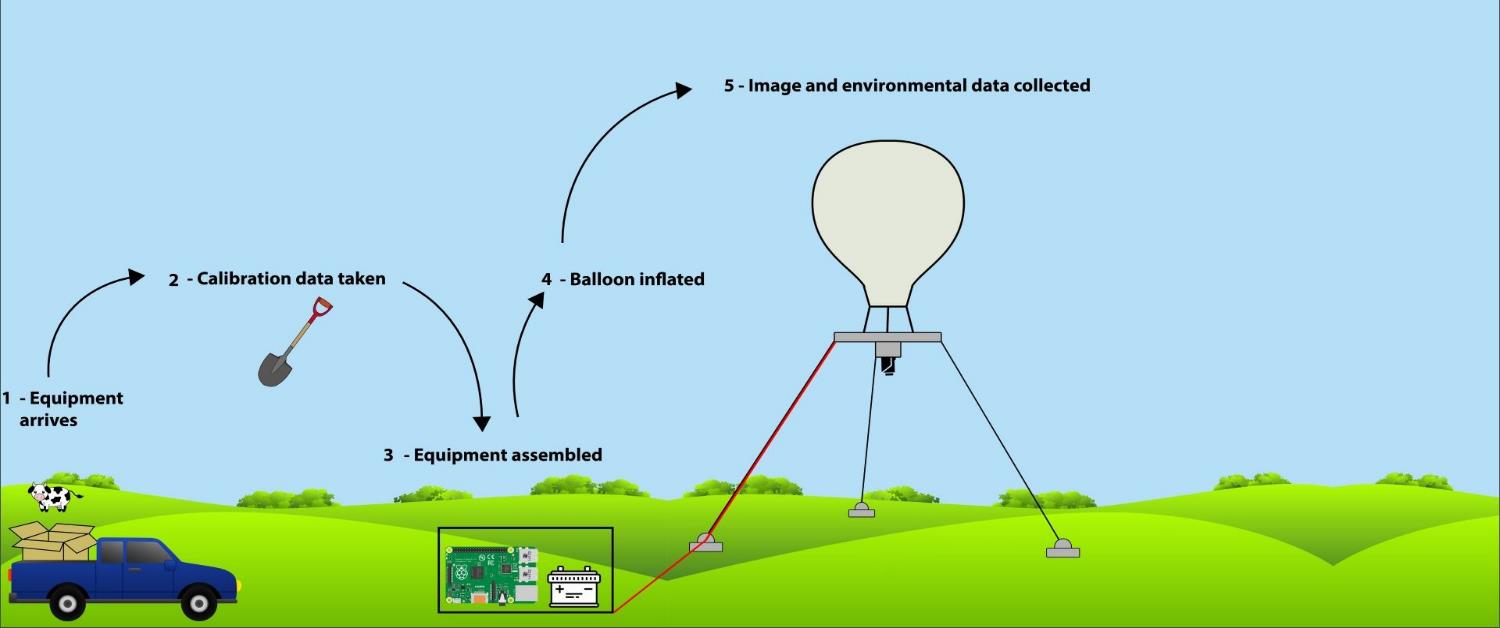 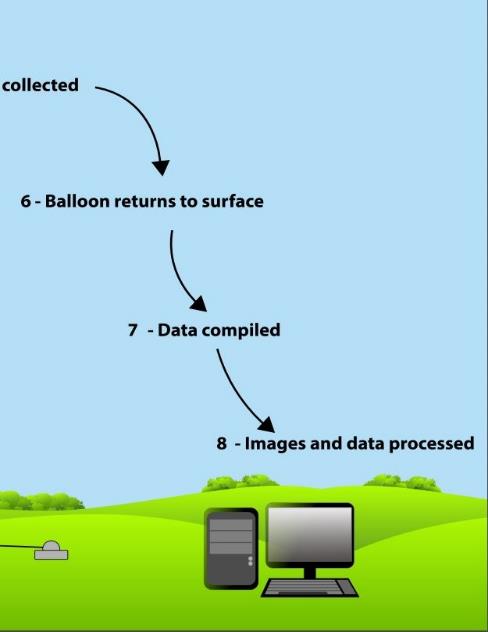 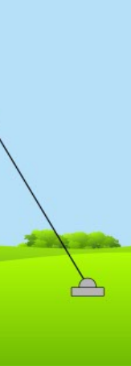 5
[Speaker Notes: MENTION SOLAR PANEL]
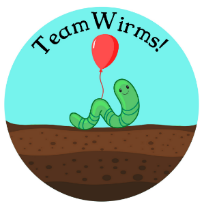 Functional Block Diagram
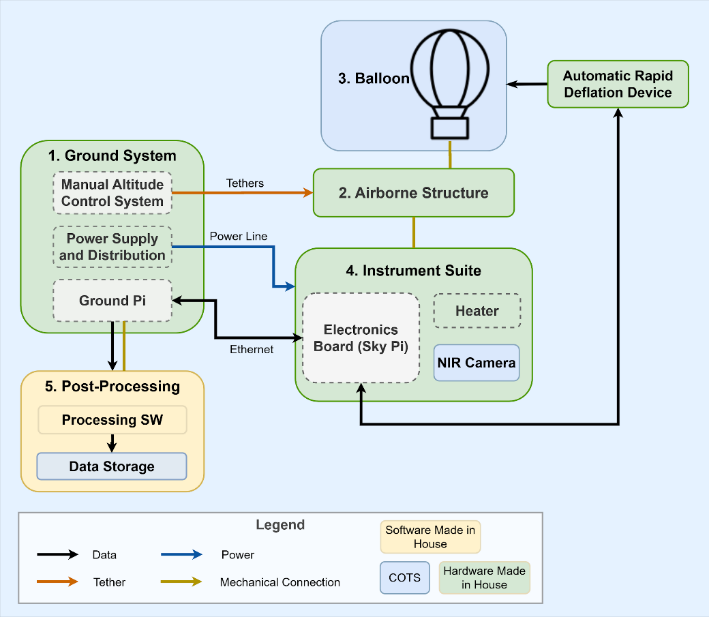 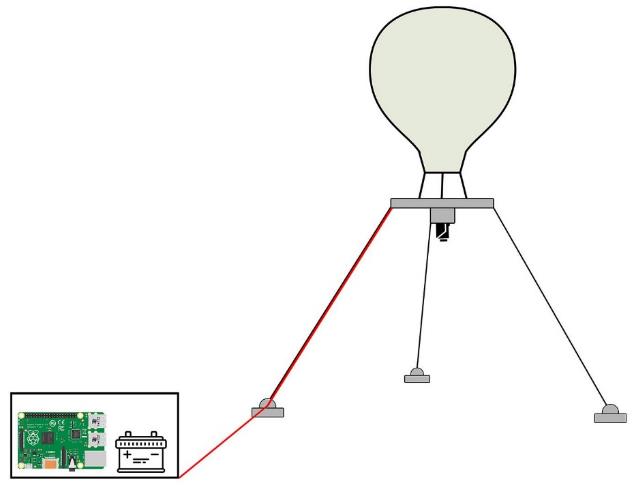 6
[Speaker Notes: ALEXIS: add boxes around important systems for testing
SPECIFIC QUESTIONS ABOUT baseline design in the backups]
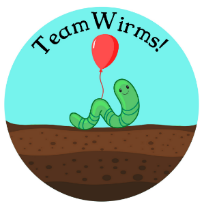 Critical Project Elements
Flight Vehicle
Structure
Electronics
Software
Balloon Volume
Airborne Structure
Hardware
Data Transfer
Ground Structure
Image Alignment
Power Distribution
Stresses
Legend
Critical Element
Non-Critical Element
7
[Speaker Notes: Spend more time on these when presenting
Highlight the important testing elements]
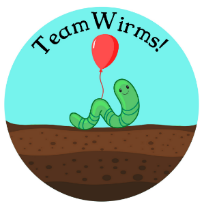 Concerns from MSR
Camera Liability
Written confirmation from customer, in backup slides
CU South Boulder Testing
Written confirmation from Dan Hesselius
Ground Station CAD
Assembly complete, covered in backup slides
8
[Speaker Notes: Solar charging system -- mention we are still gucci
MATT APPROVAL either mention it verbally or put it in slides before Monday]
Project Overview
Schedule
Testing
Budget
2
Schedule
Where We Are & What’s Next
9
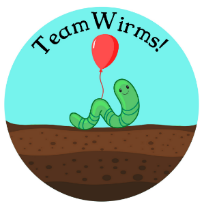 Gantt Chart
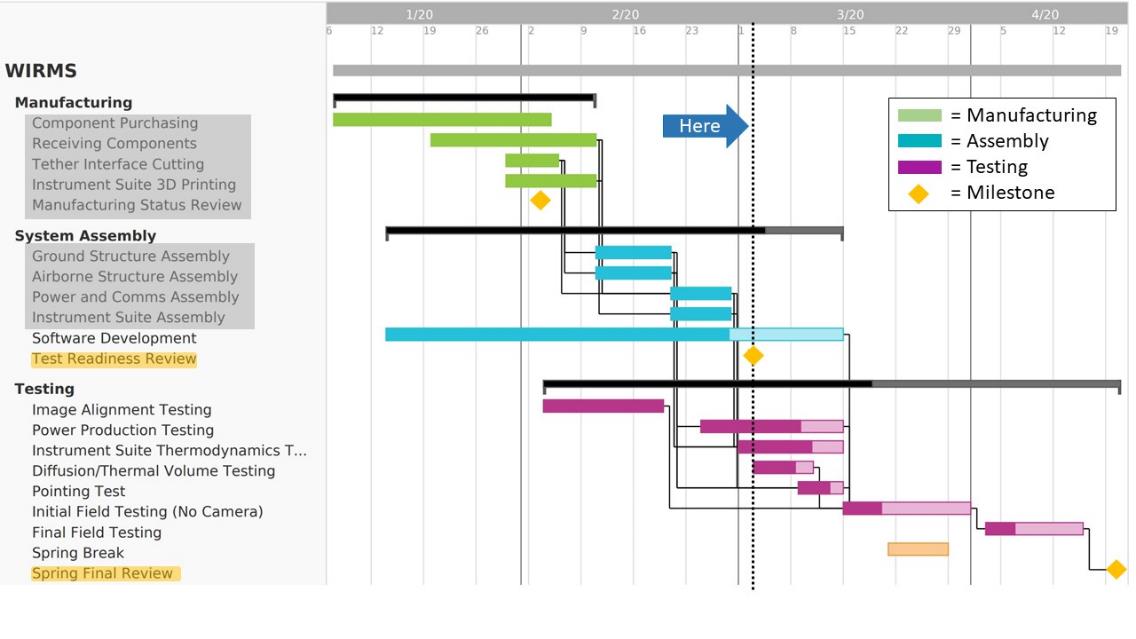 10
[Speaker Notes: Green out/grey out the previous sections]
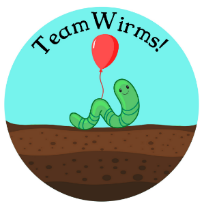 Gantt Chart
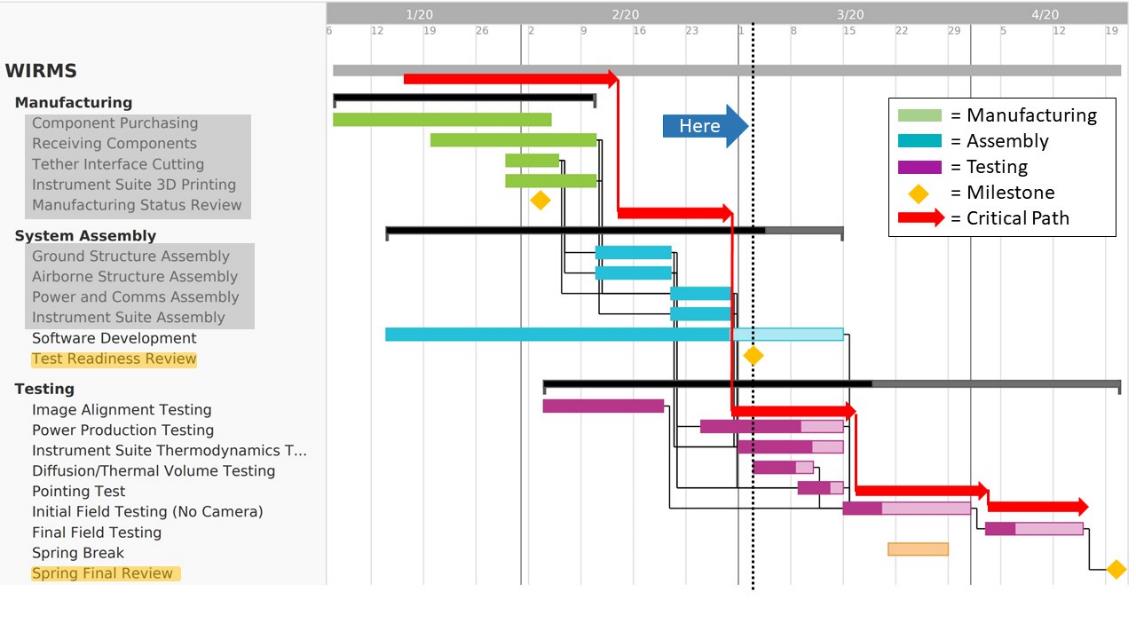 Key Tests
Instrument Suite Thermodynamics
Pointing Test
Initial Field Test
11
[Speaker Notes: Highlight the two subtests we are covering on the left.]
Project Overview
Schedule
Testing
Budget
3
Test Readiness
Plans and Procedures
12
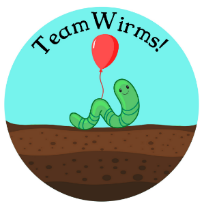 Overview of Tests
Model Driven Subsystem Tests

Condensation
Pointing
Volume and Lift (Scale diffusion test)
Power
Additional small-scale tests

Day in the Life Test
13
[Speaker Notes: Make better]
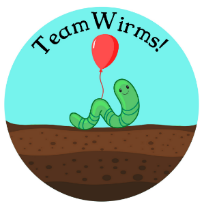 Instrument Suite Thermodynamics: Overview
DR 4.2 - The imaging system shall produce images of the ground with dimensions of 300 square feet.
DR 4.3.1 - The camera shall operate within temperatures from 10 to 70 degrees Fahrenheit.
Test Purpose: Verify no condensation on imaging surfaces under worst case operational conditions
Test Status: Initial test complete (February 28th) - further testing required by March 14th
Model Validation: Test will validate thermal model by testing temperature difference between external polycarbonate and ambient air 
Initial Result: No condensation during low humidity test
14
[Speaker Notes: ADD  LINK TO BACKUPS
Verbally state testing with prescribed humidities SAY IT ITIDOT]
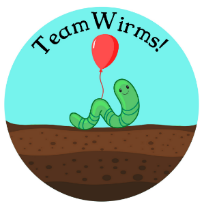 Instrument Suite Thermodynamics: Equipment and Facilities
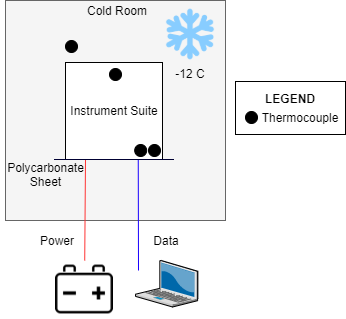 Facility:
ASTRA Thermal Chamber
Equipment: 
Thermal chamber
Battery and power cable
Instrument suite fitted with all electronics, including humidity sensor
Camera
4 thermocouples, 1 ASTRA-provided humidity sensor
15
[Speaker Notes: TABLE?
Update image (more thermocouples) change temp to -12
Actual images of test linked in backups
Make a backup of HOT TEST]
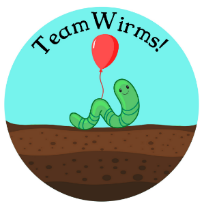 Instrument Suite Thermodynamics: Test Procedure Review
Fully Charge Battery
Connect Power to Instrument Suite
Set Cold Room to -12C
Inspect Imaging Surfaces for Condensation, 20 Minutes
Install Thermocouples and Instrument Suite
Testing Stopped
Condensation Observed
Test Conducted Until Steady State
16
[Speaker Notes: Remind of additional humidity tests]
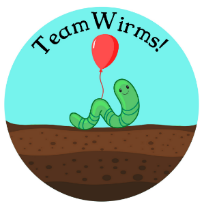 Instrument Suite Pointing: Overview
DR 4.2: The imaging system shall produce images of the ground with dimensions of 300 square feet.
Test Purpose: Verify that camera will image the same 300 sqft data calibration area when max operational wind is applied (20 mph)
Test Status: Scheduled for March 9th - March 14th
Model Validation: Test will validate the Instrument Suite Dynamics model for the tri-tethered balloon system
Expected Result: Instrument suite will be able to image the same data calibration area
17
[Speaker Notes: Emphasize worst case
Have we talked to matt about the highbay?]
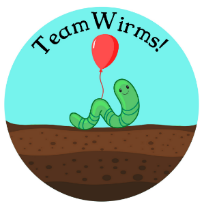 Instrument Suite Pointing: Design
Test Setup
No Wind
Wind
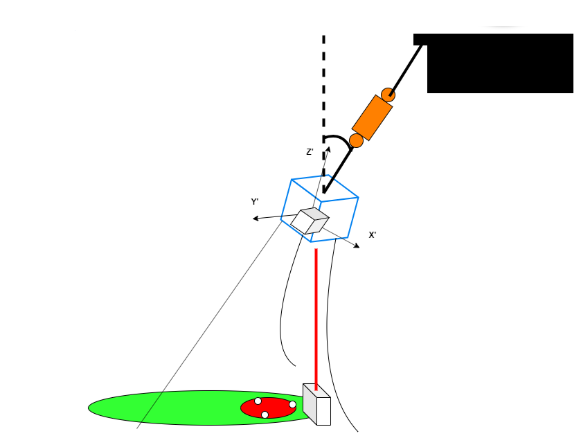 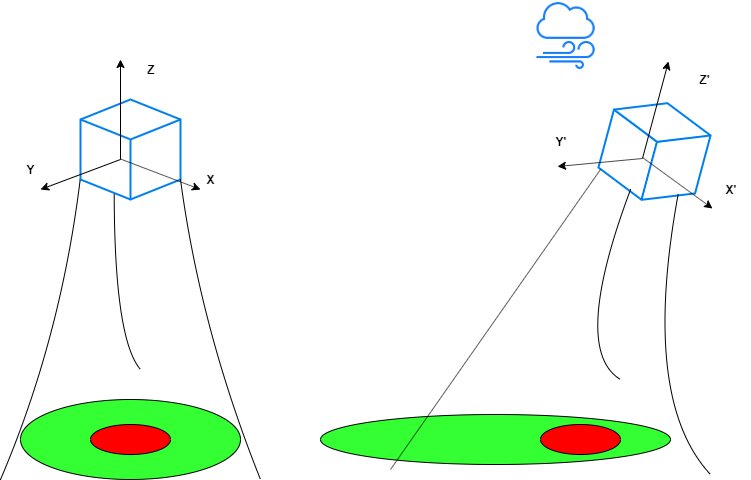 18
[Speaker Notes: Calibrating laser range finder and force gauge?
SCALING UP THIS TEST??]
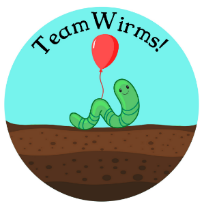 Instrument Suite Pointing: Equipment and Facilities
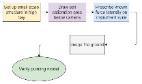 Facility:
CU Aerospace High bay
Equipment:
ASTRA Thermal Chamber
Instrument suite electronics
Ground stations and tethers
Power supply
Force gauge
Laser range finder



* Full list in backup slides
Set up Scale Structure in High Bay
Mark Soil Calibration Area Below
Prescribe Known Force and Angle on Instrument Suite
Record Images
Verify Pointing Model
19
[Speaker Notes: https://www.google.com/url?sa=i&url=https%3A%2F%2Fwww.southbouldercreekactiongroup.com%2Fcu-south%2F&psig=AOvVaw2rZZcHjFrCrYpzSfqI2Xjg&ust=1582731887604000&source=images&cd=vfe&ved=0CAIQjRxqFwoTCMjB2PeF7ecCFQAAAAAdAAAAABAJ]
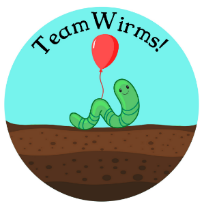 Instrument Suite Pointing: Scaled Down
NL
The new soil moisture area (SMA) was calculated for TA preservation
Max turning angle (TA) = 5.85 deg
Net lift (NL) and drag D are also the same for small and large scale
D
NL
D
h
TA
TA
h
SMA
SMA
20
Large Scale: h =118ft, SMA = 300 sqft
Small Scale: h =7ft, SMA = 1.05 sqft
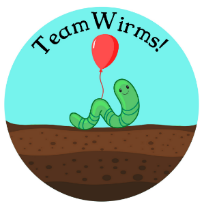 Final Test: High Level Overview
FR1 - FR11
Test Purpose: Demonstrate “day in the life” functionality, supplying required data to customer from instrument suite and ground measurements
Test Status: Scheduled between March 14 - March 31 and April 2 - April 15
Model Validation: Test validates power model, pointing model, thermal model, and lift model
Expected Result: System functionality and requirements verified
21
[Speaker Notes: Add FRs to Backups]
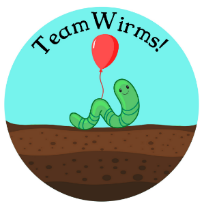 Final Test Flights: Equipment and Facilities
Facility:
CU South Boulder
Equipment: (complete list in backup slides)
Balloon
Airborne structure
Instrument suite
Mooring stations and tethers
Battery, ground station, solar
Helium, fittings, hose, scale
SMC probes
Trowel, scale, bags
Laser range finder
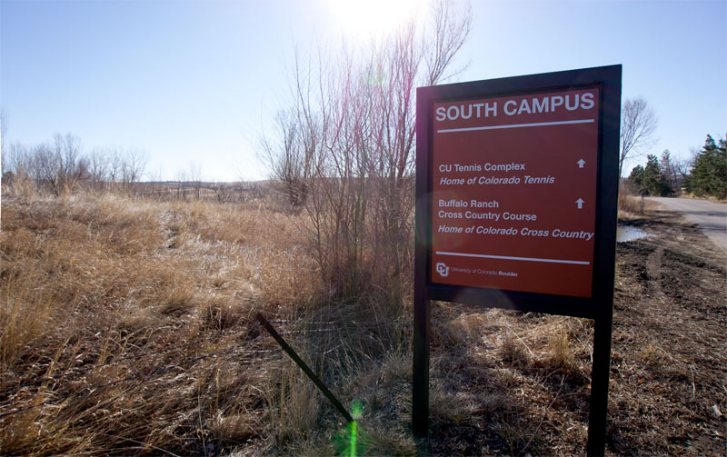 22
[Speaker Notes: https://www.google.com/url?sa=i&url=https%3A%2F%2Fwww.southbouldercreekactiongroup.com%2Fcu-south%2F&psig=AOvVaw2rZZcHjFrCrYpzSfqI2Xjg&ust=1582731887604000&source=images&cd=vfe&ved=0CAIQjRxqFwoTCMjB2PeF7ecCFQAAAAAdAAAAABAJ

MERGE EQUIPMENT AND FLOWCHART]
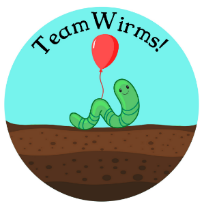 Final Test Flights: Test Procedure
*Full procedure in backup
Review Emergency Procedures: FAA, CU Fire Marshal
Place Structures: Ground structures, tethers, airborne
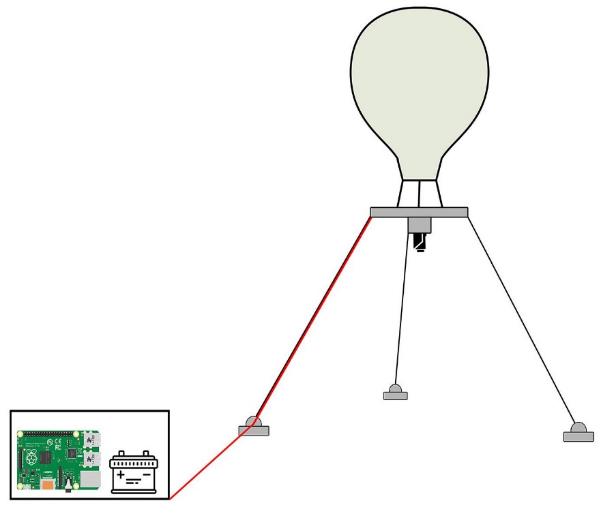 SMC Data Samples: Place probes, dig samples and mass
Inflate Balloon: Helium tanks, safety moorings, fittings
Monitor Flight: 
Wind speed, structure, altitude, condensation
23
23
[Speaker Notes: Give a range of dates we could do this in: April 2 to …?
Talk to Matt to see if he needs to be there for the test
Walk through this as the day in the life without camera then add a slide to do the same With a camera
Remove conops, replace with flowchart and simplified system diagram
Testing entire system, gathering data, SMC probes, baking method
Preliminary flight with camera substitute resistor
Final flight with camera (REMOVE THIS TEXT)]
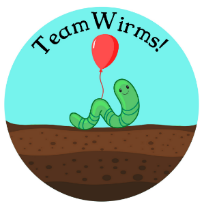 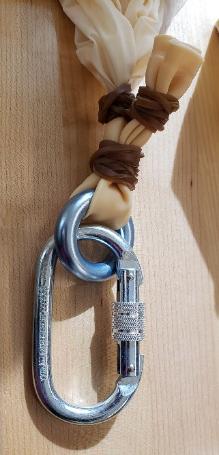 Inflation Materials
7
Inflation Line
¼” male NPT quick connect socket
¼” male NPT quick connect plug
¼” male to male NPT air hose
¼” male NPT to CGA 580 nipple/nut & regulator
¼” female to female NPT adapter
PVC neck adapter

	Securement Tools
Latex rubber bands
Rappel ring
Locking carabiner
Mooring rope
Hanging scale
8
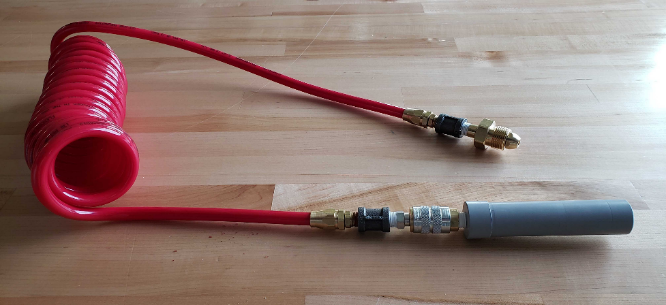 9
5
4
3
1,2
6
5
24
[Speaker Notes: Securement]
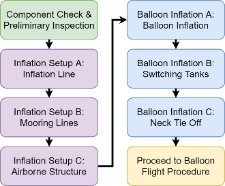 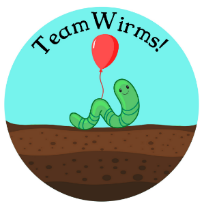 Inflation Procedure
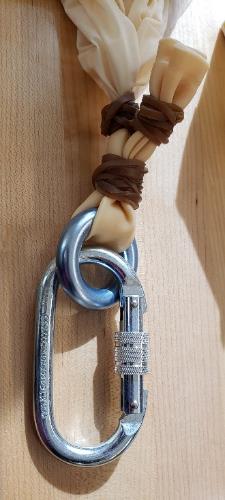 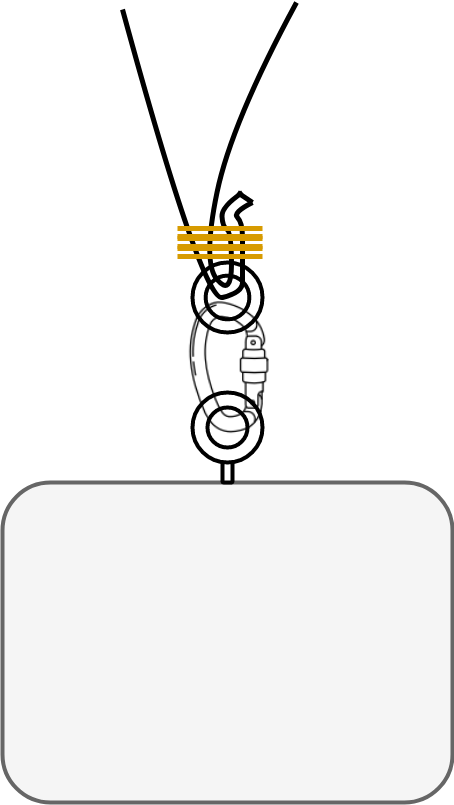 Component Check & Preliminary Inspection
Inflate balloon
Attach all fittings to inflation line
Switch helium tanks during inflation
Secure mooring lines from helium tanks to balloon
Tie-off balloon neck when inflation is complete
Connect tethers to airborne structure
Proceed to Balloon Flight Procedure
Full procedure details & steps in Inflation Procedure document
25
[Speaker Notes: Remove “Inflation Setup A” for each step, and replace with sentence about actual step]
Project Overview
Schedule
Testing
Budget
4
Budget
26
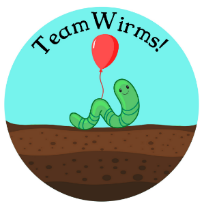 Budget Update
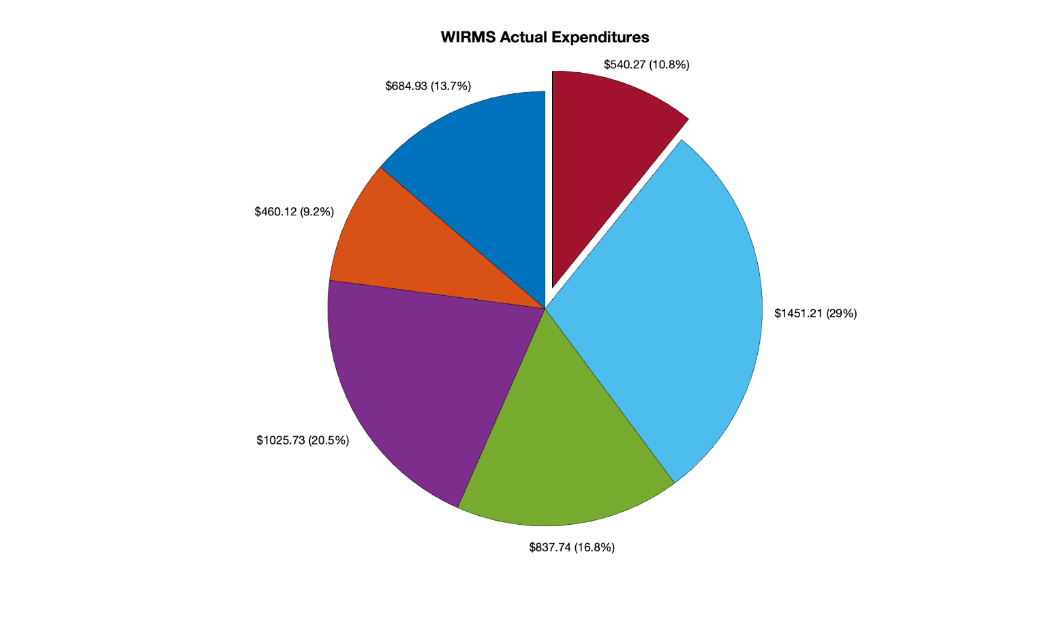 Actual Net Spend: $4459.73
Current Margin: $540.27 (10%)
Margin
Additional Costs since MSR
Instrument suite box price increased by ~$70
Additional items for balloon inflation ~$80
Shipping costs ~$240
Concerns
Balloon ruptures ($230/flight)
Lost helium ($500/flight)
Ground Structure
Airborne Structure
Safety and Testing
Electronics
Flight Vehicle
27
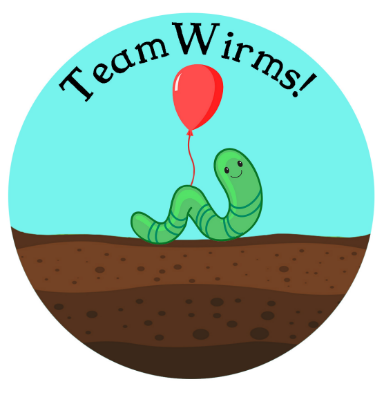 Sam eats dick
Thank You 
Questions?
28
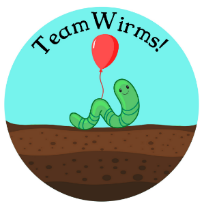 Backup Slides Table of Contents
Structural Tests
Airborne Structure
Mooring Station
Pointing Test
Balloon Volume & Lift Test
Soil Moisture Testing
Customer Confirmation Email
Software Integration Testing
Automatic Rapid Deflation Device
Baseline Design
Thermodynamics Model
Functional Requirements
Final Test Equipment and Checklist
Dan Hesselius Email
Battery Discharge Test
Solar Charging Test
Full Power Test
Balloon Neck Loading
29
Return to TOC
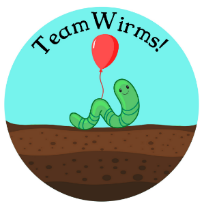 Baseline Design: Ground Station
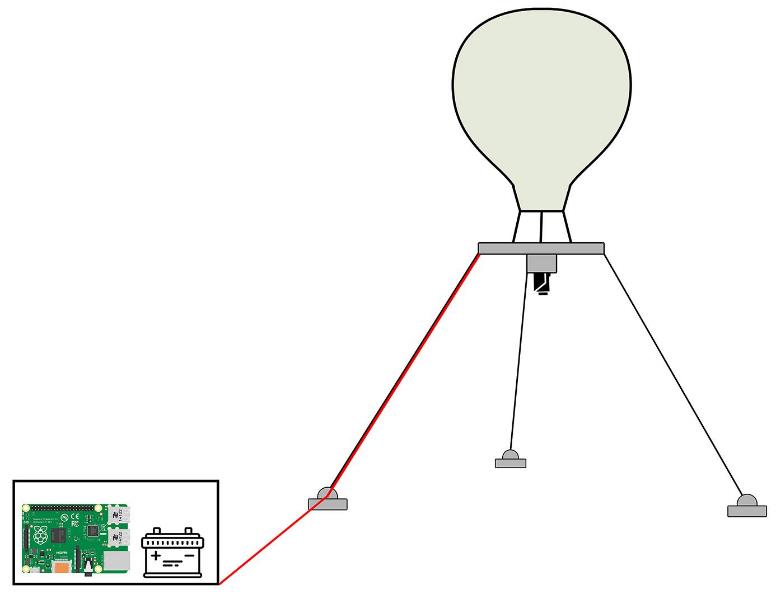 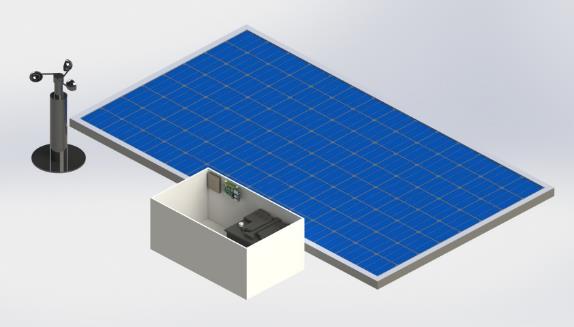 49.5 in
25.7 in
20 in
12 in
30
[Speaker Notes: Potentially include words here. Move to backups]
Return to TOC
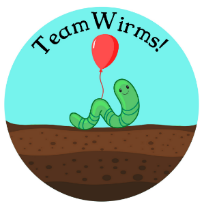 Baseline Design: Airborne Structure/Instrument Suite
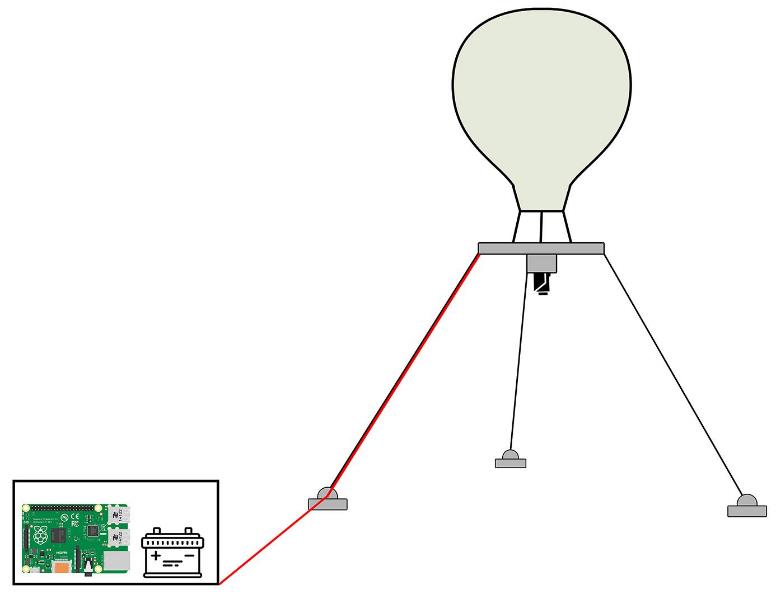 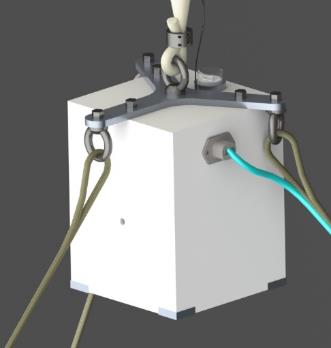 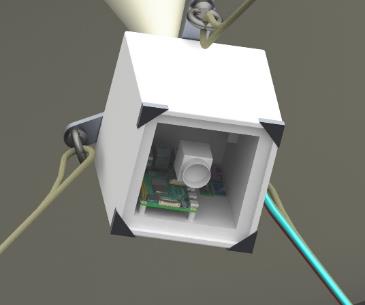 7 in
5.8 in
5.8 in
31
[Speaker Notes: Change this CAD image to under view of polycarbonate/sensors. Keep this as it is high risk for testing, “we can also discuss balloon, ground station etc. in backups”]
Return to TOC
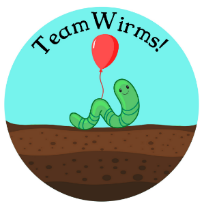 Baseline Design: Mooring Stations
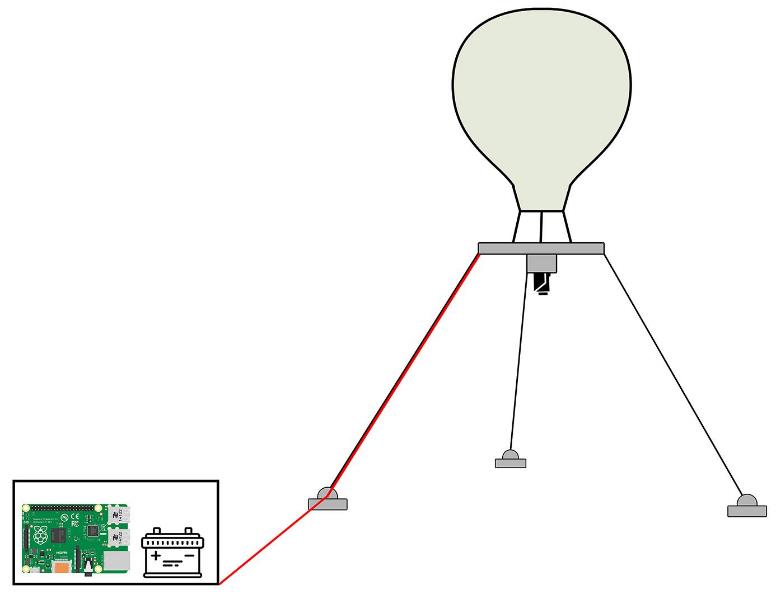 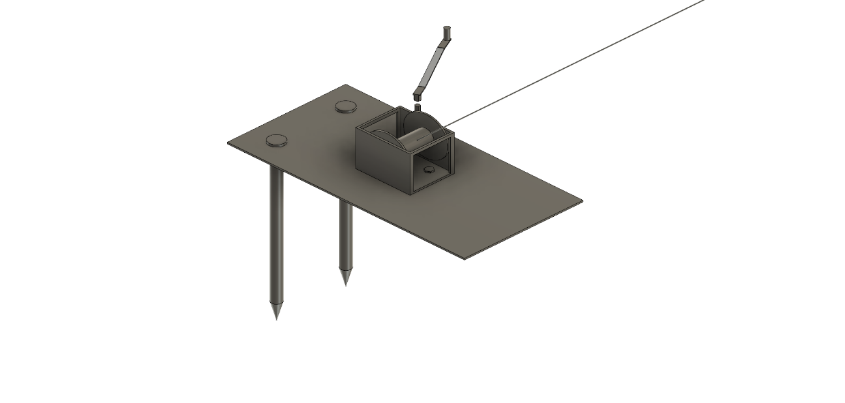 12”
24”
32
[Speaker Notes: Hey there move this to backups]
Return to TOC
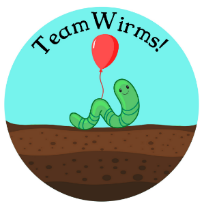 Instrument Suite Thermodynamics: Model
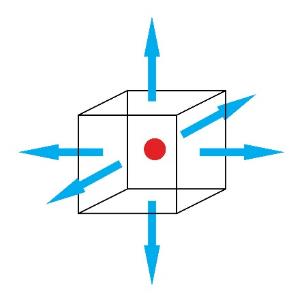 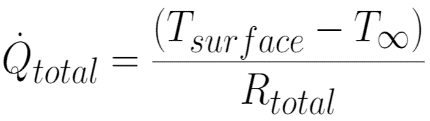 For no condensation at maximum humidity (50%), a 20 C temperature difference is required across the box faces
Governing Equation: 

Solution:
 
Analysis:
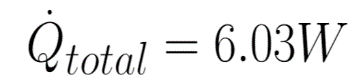 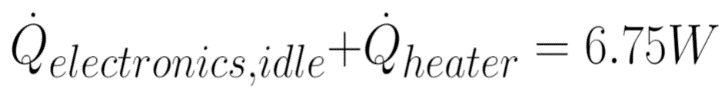 Thermal model suggests no condensation
33
Return to TOC
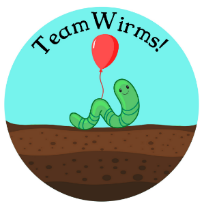 Instrument Suite Thermodynamics: Model
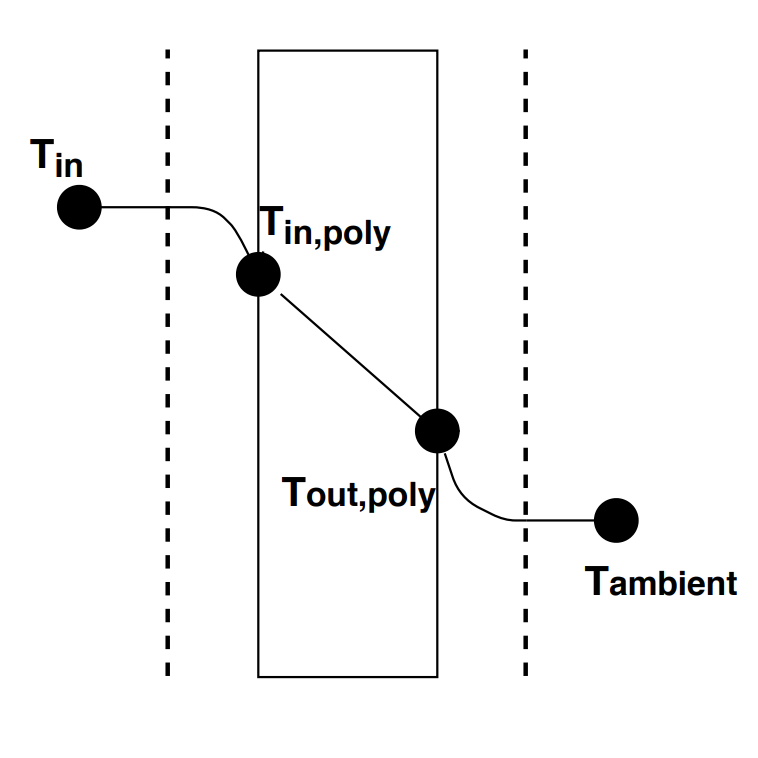 To prevent condensation at 50% humidity (max required), a temperature difference of 20 C is required between the outside polycarbonate face and ambient air
Tamb = 21 C  → Tin must be 61 C

Tamb = -12 C → Tin must be 28 C
20 C
34
Return to TOC
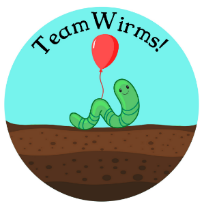 Instrument Suite Thermodynamics: Improving Design
Add Resistive Mesh & Retest
Change Configuration Inside Box & Retest
Increased Humidity Test
Yes
Yes
Condensation
Condensation
No
No
Test Successful
Test Successful
Test Successful
35
Return to TOC
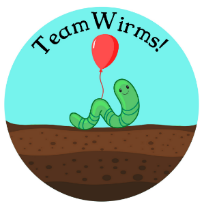 Instrument Suite Hot Test: Equipment and Facilities
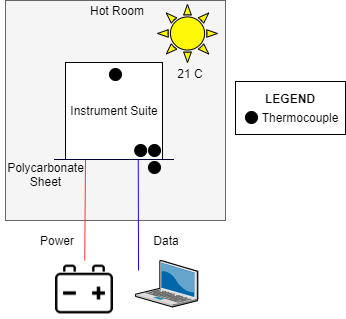 Facility:
ASTRA Thermal Chamber
Equipment: 
Thermal chamber
Battery and power cable 
Instrument suite fitted with all electronics, including humidity sensor
Camera
4 thermocouples, 1 ASTRA-provided humidity sensor
36
[Speaker Notes: TABLE?
Update image (more thermocouples) change temp to -12
Actual images of test linked in backups
Make a backup of HOT TEST]
Return to TOC
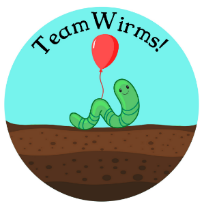 Instrument Suite Hot Test: Test Procedure Review
Fully Charge Battery
Connect Power to Instrument Suite
Set Hot Room to 21C
Internal Temperature exceeds 40 C
Measure Internal Temperature
Testing Stopped
Install Thermocouples and Instrument Suite
Test Conducted Until Steady State
Condensation Observed
Inspect Imaging Surfaces for Condensation, 20 Minutes
37
[Speaker Notes: Remind of additional humidity tests]
Return to TOC
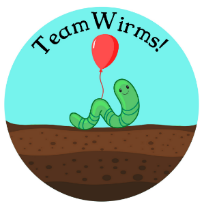 Functional Requirements
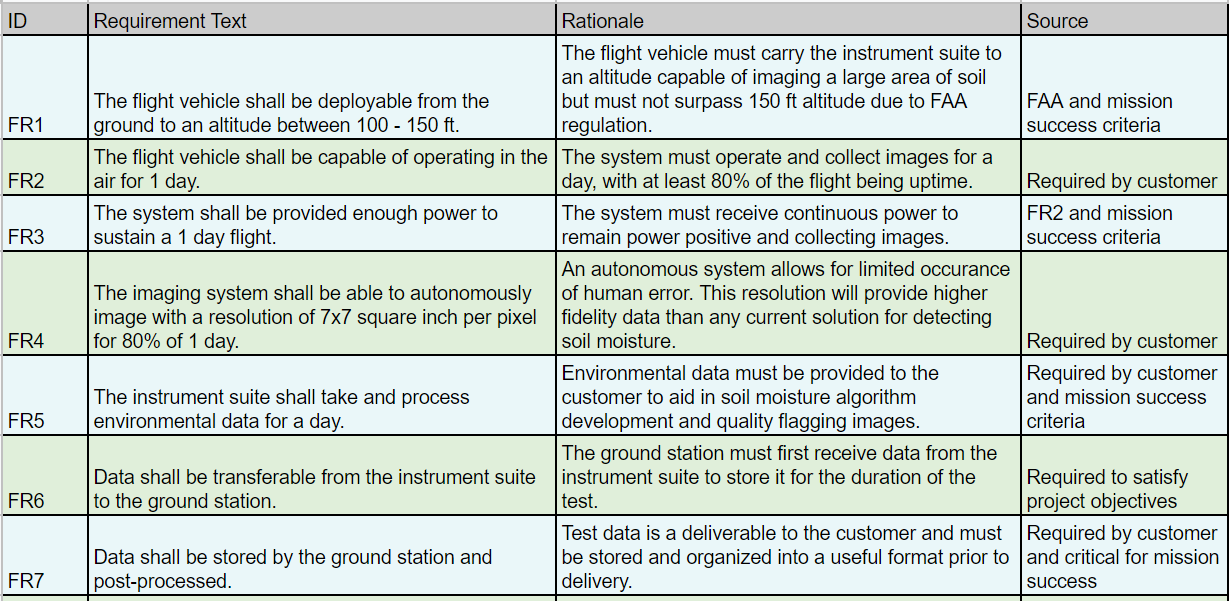 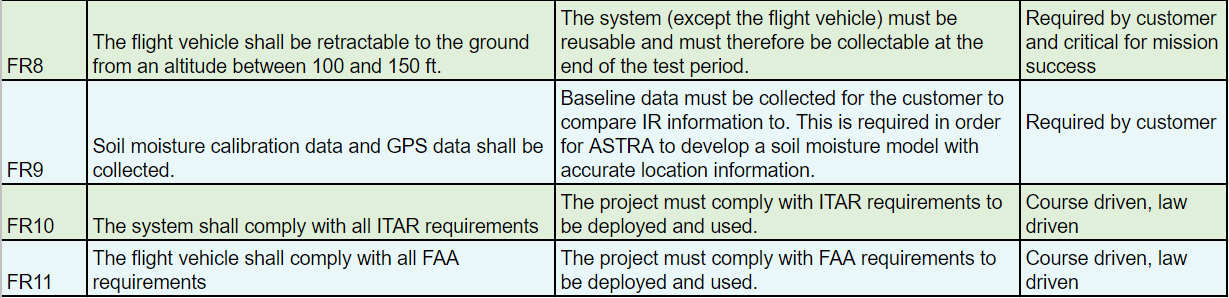 38
Return to TOC
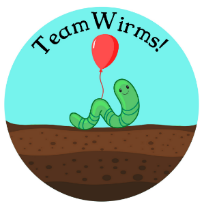 Final Test Equipment Checklist
Ground station (x3)
Cordless drill (x3)
Stakes (x6)
Sand bags (x6)
Tethers (x3)
Instrument suite / airborne structure
Attachment components (carabiners / hooks)
Latex balloon
Helium tanks 
Tank fittings ** see inflation procedure
Temporary tethers for filling procedure
Rubber bands
Neck clamp
Power cable
Data cable Zip ties
Ground station
Battery with lug to alligator connector
Solar panel with charge controller
ARDD
Soil moisture probes (x5)
Trowel for baking method
Scale
10 gallon zip lock bags
Sharpie
Tape measure
Band aids 
Laser range finder
39
Return to TOC
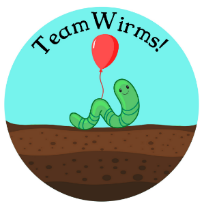 Final Test Full Procedure (1/2)
Measure out and place ground stations evenly spaced 12.6 feet from center
Insert stakes and place sandbags on ground station
Lay tethers to center with some still wound in ground station spool
Place airborne structure in center
Secure tethers to airborne structure eye-loops
Lay power station, battery, and solar panel by one ground station
Connect solar panel to battery and power station
Connect power and data cables from power station to instrument suite
Secure power cables to a tether using zip ties every 3 feet
Ensure air-pi in instrument suite is receiving power
Connect ARDD to airborne structure
See balloon inflation procedure 
Unwinch using cordless drills the three worm gears on ground station to marked location
Check instrument suite is deployed at 118 feet with laser range finder
This altitude will ensure that the top of the balloon is under 150 feet
Soil moisture probes are placed into ground evenly over the imaging area
40
Return to TOC
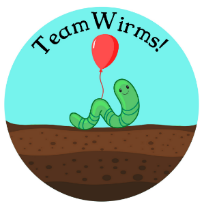 Final Test Full Procedure (2/2)
SMC probe data recording is initiated 
One soil sample is taken by each SMC probe location, bagged, labeled, and massed (recorded)
Imaging is initiated
Test lasts for 20 hours
Take shifts to monitor this test for entire duration, will assign shifts once testing date is confirmed
Monitoring weather for wind warnings: if weather alert then winch down balloon 
If balloon flyaway without deflating call FAA phone number (number to call with description and heading at top if test checklist)
After 20 hour test take another soil sample by digging, bagging, massing, and labeling by same location as before
Winch down balloon carefully removing power cable zip ties
Puncture balloon neck to slowly release helium
Organize parts and transport back to aerospace building
41
Return to TOC
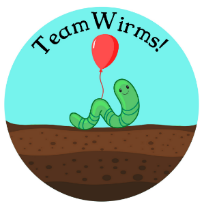 Balloon Inflation (1/2)
Component Check & Preliminary Inspection
Verify all the following components are present.
(1) ¼” male NPT quick connect socket, IL1
(1) ¼” male NPT quick connect plug, IL2
(1) ¼” female to female NPT hose, IL3
(1) ¼” male NPT to nipple/nut CGA 580 regulator, IL4
(1) box of latex rubber bands, SD1
(1) PVC inflation adapter, SD2
(1) roll of electrical tape, SD3
(1) rappel ring, SD4
(1) locking carabiner, SD5
(3) 5 ft kevlar mooring rope
MR1 - figure 8 & triple constrictor to double slipknot
MR2 - triple constrictor to double slipknot
MR3 - quadruple constrictor to double slipknot
(1) hanging tensometer, MD1
(3) helium CGA 580 tank, TK1, TK2, TK3
(1) tarp, TP1
(1) Kaymont HAB 2000 latex weather balloon, WB1
Verify that the weather balloon does not have any defects and is clean.
PLACE TP1 onto the ground.
PLACE WB1 onto TP1.
CHECK WB1 skin for any cuts, tears, and holes.
If any imperfections are spotted, replace the weather balloon immediately.
CHECK WB1 skin for dirt and grime, and clean accordingly.
42
Return to TOC
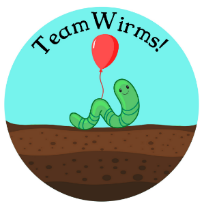 Balloon Inflation (2/2)
Inflation Set Up
Set up for Inflation Line
TIGHTEN IL1 into SD2.
TIGHTEN IL2 into IL3.
TIGHTEN IL3 into IL4.
TIGHTEN IL4 into TK1.
Set up for Mooring Line 1
SECURE the triple constrictor end of MR1 between the end of IL3 and IL2.
SECURE the double slipknot end of MR1 to TK1.
SECURE MD1 to the figure 8 loop of MR1.
Set up for PVC Inflation Adapter and Mooring Line 3
INSERT SD2 into the neck of the balloon.
SECURE the quadruple constrictor end of MR3 over the balloon neck on top of SD2.
SECURE the double slipknot end of MR3 to TK3.
Set up for Mooring Line 2
INSERT rubber bands around the neck of the balloon, above SD2.
INSERT the triple constrictor end of MR2 around neck of the balloon, above SD2. 
SECURE the double slipknot end of MR2 to TK2.
Set up for airborne structure
PLACE airborne structure next to the balloon.
SECURE the three tethers to the airborne structure.
VERIFY all three tethers are taut.
43
Return to TOC
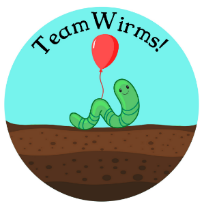 Confirmation email from Daniel Hesselius
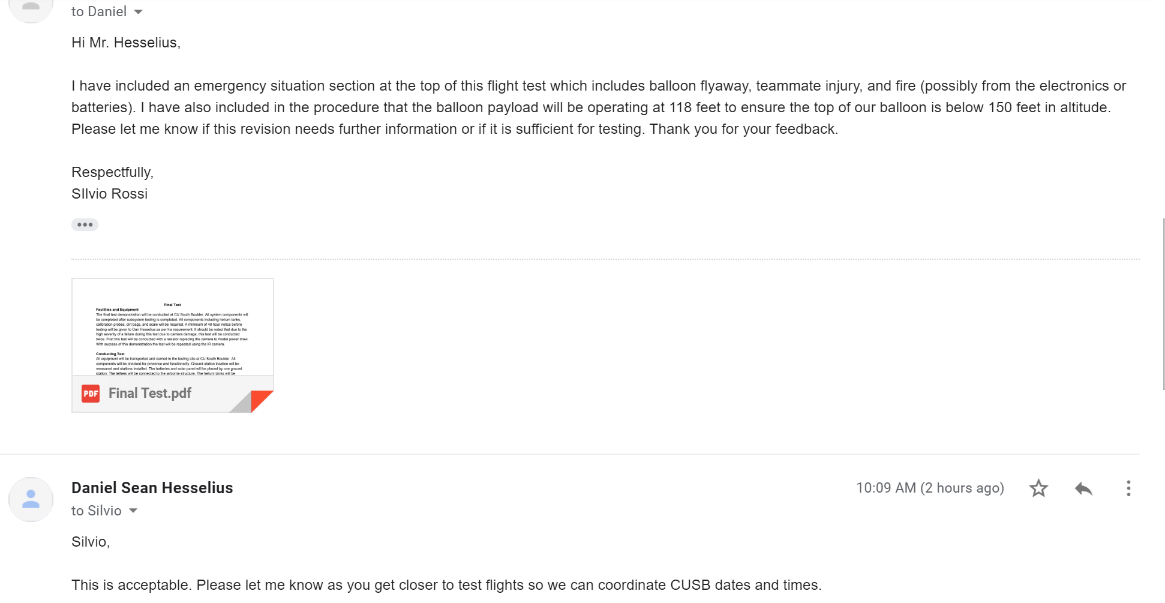 44
Return to TOC
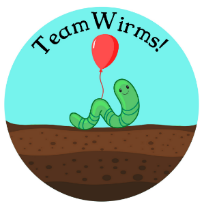 Battery Discharge Test (1/3)
FR3 - The system shall be provided enough power to sustain a 1 day flight.
DR3.1 - The system shall not draw more power than the battery can provide.
Test Purpose: Obtain a discharge curve for the deep cycle battery over the first 20 hours of discharge from full capacity
Test Status: Completed (2/19/20 - 2/26/20)
Model Validation: Test validates power model by proving that battery can provide enough power for a 20 hour flight
Expected Result: Discharge curve for the first 20 hours of discharge will be obtained and match a typical lead acid battery discharge curve
45
Return to TOC
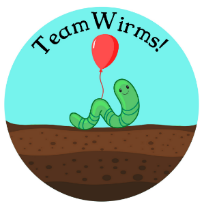 Battery Discharge Test (2/3)
Facility: CU Aerospace Electronics Shop
Equipment: 
Keithley 2460 SourceMeter
Deep cycle battery
Lug terminal to battery clamp connector
Procedure:
Connect battery to SourceMeter
On SourceMeter, navigate to scripts and select Battery Discharge
Enter prompted parameters (current draw, cutoff voltage, etc.)
Save data to USB when script is finished running
Transfer data from USB to Google Drive
46
[Speaker Notes: TUrn procedure into flowchart]
Return to TOC
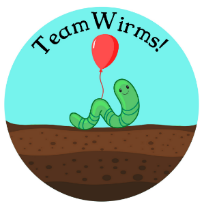 Battery Discharge Test (3/3)
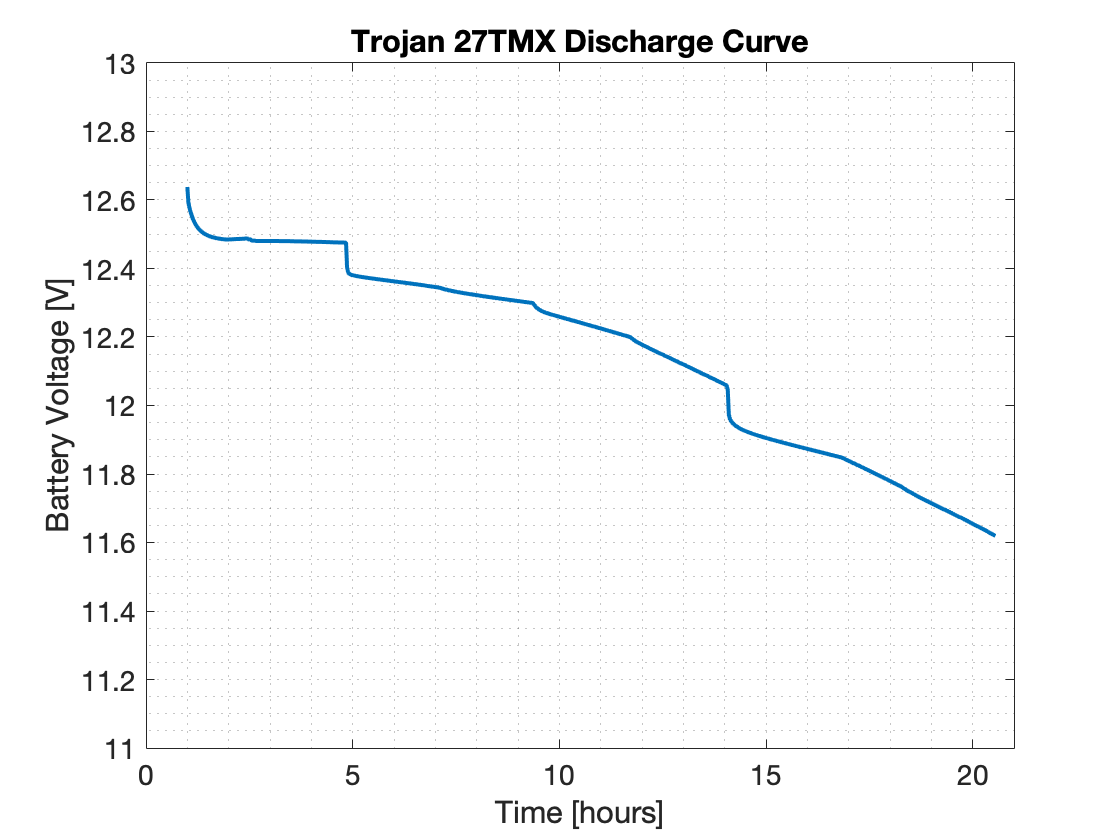 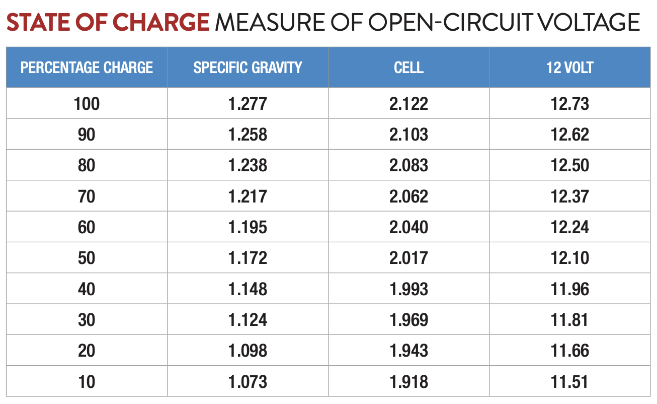 47
Return to TOC
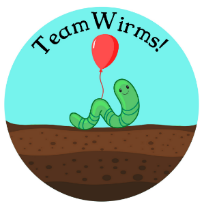 Solar Charging Test (1/3)
FR3 - The system shall be provided enough power to sustain a 1 day flight.
DR3.1 - The system shall not draw more power than the battery can provide.
Test Purpose: Verify that solar charging system is capable of fully charging the battery in 1 day in full sun
Test Status: Completed (2/27/20)
Model Validation: Test will validate solar charging aspect of power model
Result: Solar charging system was able to fully charge the battery within 1 day in full sunlight
48
Return to TOC
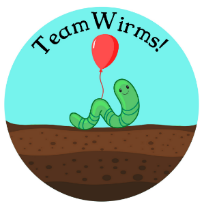 Solar Charging Test (2/3)
Facility: Outside CU Aerospace Building
Equipment: 
Solar panels
Charge controller
Deep cycle battery
Procedure:
Connect both battery and solar panels to charge controller
Ensure charging voltage and charging current are being read
End test once charging current has dropped below 1.5 A
49
Return to TOC
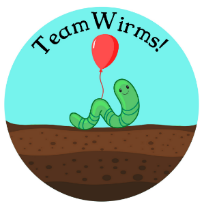 Solar Charging Test (3/3)
Solar panels charged battery to full capacity in approximately 5 hours

Matches power model solar charging time for 300W solar panel and 1260 Wh battery
50
Return to TOC
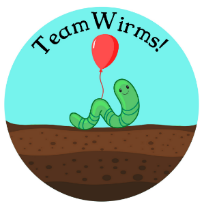 Full Power Test (1/2)
FR3 - The system shall be provided enough power to sustain a 1 day flight.
DR3.1 - The system shall not draw more power than the battery can provide.
Test Purpose: Verify that power production system is capable of providing enough power to entire system for 20 hour flight by extrapolation
Test Status: Test has not been performed yet, planned for week of 3/2
Model Validation: Test will validate power model for a 20 hour flight with solar charging by extrapolation
Expected Result: Power production system is able to provide enough power for all components to function properly for the duration of the test
51
Return to TOC
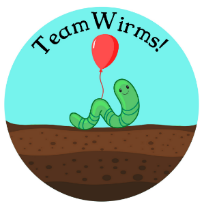 Full Power Test (2/2)
Facility: CU Aerospace Building
Equipment: 
Power production system (solar panels, charge controller, battery)
Instrument Suite electronics components
Ground station electronics components
Procedure:
Verify solar charging system is generating power
Connect all electrical components
Ensure all components are operational
Monitor battery capacity with voltmeter and charge controller
Stop test after 5 hours have passed
52
Return to TOC
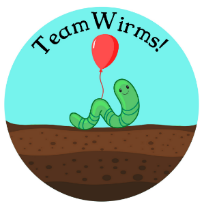 Structural Tests
Airborne Structures:
DR 1.3 - The flight vehicle shall maintain an altitude between 100 - 150 feet for flight duration.
DR 1.4.1- The tethering structural elements shall each have their own factor of safety of 3 against failure under inclement conditions.
Ground Structures: 
DR 1.4 - The flight vehicle shall be secured to the ground structure.
DR 1.4.1- The tethering structural elements shall each have their own factor of safety of 3 against failure under inclement conditions.
Test Purpose: Ensure that all structural components can withstand expected worst case loading scenario predicted.
Test Status: Completed.
Validation: Tests will validate structural calculations which claimed structural elements would not fail.
Expected Result: All structural components do not fail.
53
Return to TOC
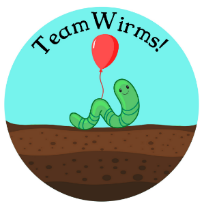 Airborne Structure Test Results
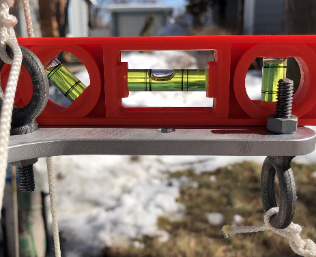 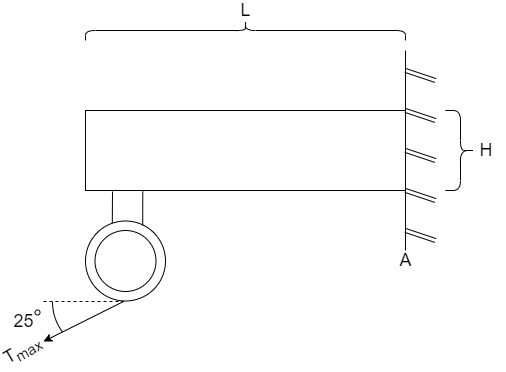 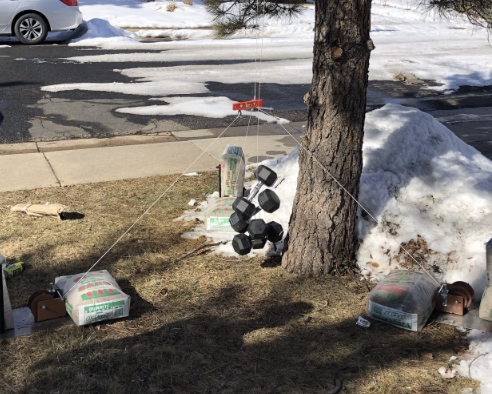 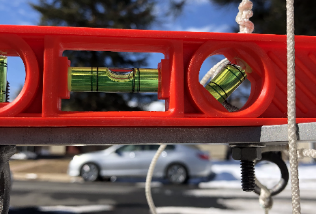 Tmax = 90 lbs
Test Results successful 
(DR 1.3 and DR 1.4.1)✔️
54
Return to TOC
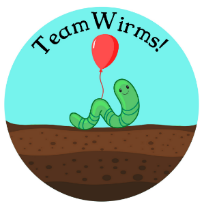 Mooring Stations Test Results
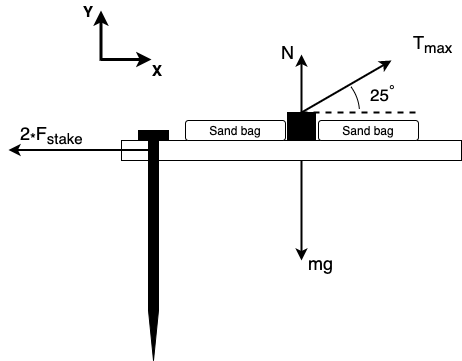 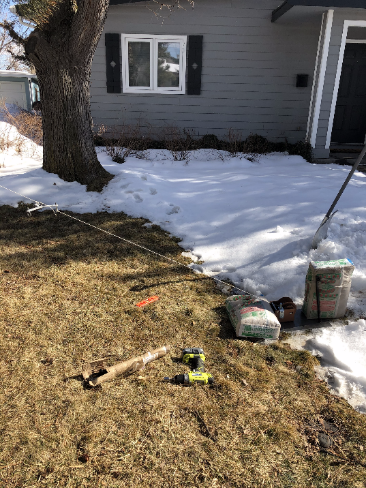 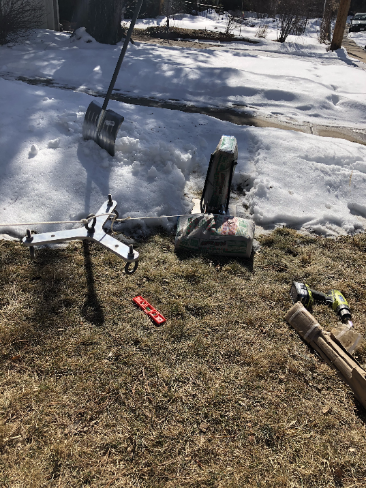 Tmax = 90 lbs
mg = 110 lbs
Test Results successful 
(DR 1.4 and DR 1.4.1)✔️
55
Return to TOC
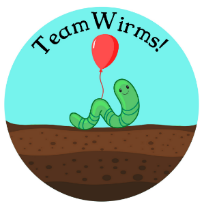 Pointing Test: Model DEM
Instrument Suite & Balloon
Major Assumptions: 

Instrument suite and balloon occupy the same space
Tethers provide no damping
No drag on tethers
Cross sectional area of tethers are constant
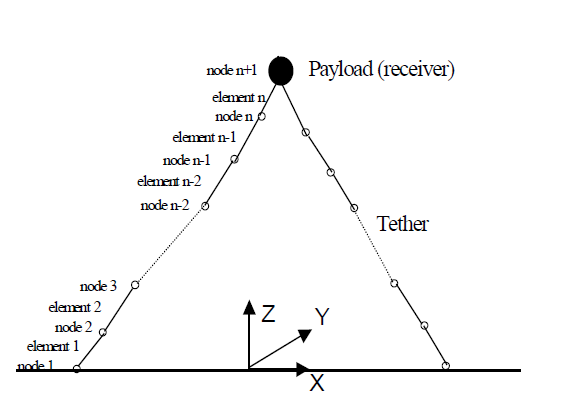 Instrument Suite
i+1
j+1
Nahon, 1999
i
m(j+1)g
j
T(j+1)
T(j)
m(j)g
56
i-1
56
[Speaker Notes: Nahon et al 2019]
Return to TOC
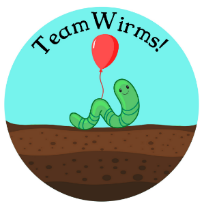 Pointing Test: Model Pointing
We used the last nodes on the tether to determine where our camera was pointing
The green triangle represents the plane made by the three points
Blue dot is the centroid of the points
Red vector is the normal of the plane
Purple vector represents the direction from lowest hanging node to the centroid of plane
Rotation axis
*Rotation axis is defined as the cross product of the normal and centroid vectors
57
Return to TOC
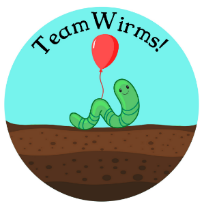 Pointing Test: Model Results (1/2)
Top View
Side View
58
Return to TOC
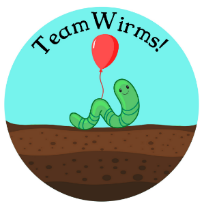 Pointing Test: Model Results (2/2)
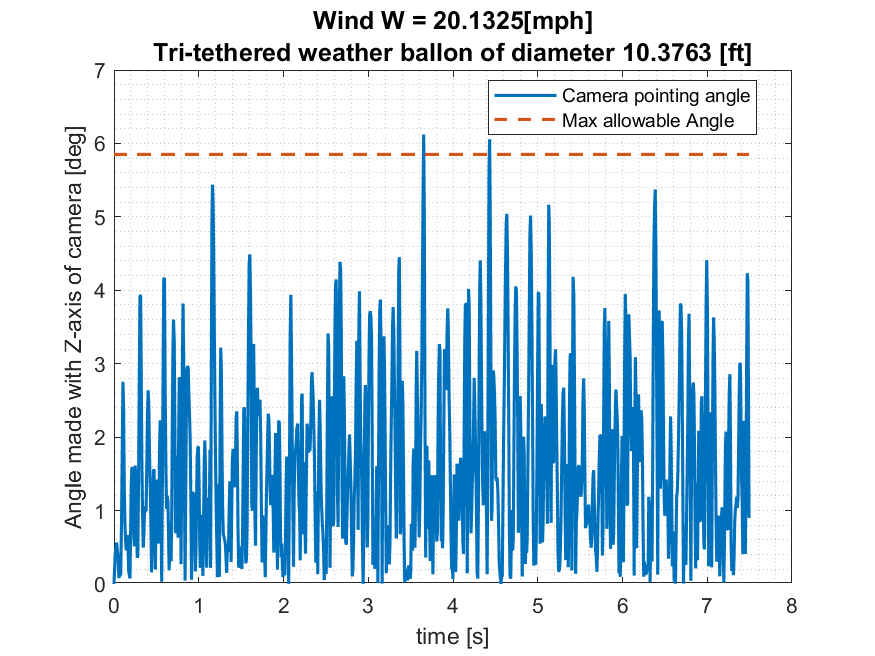 Max allowable angle and modeled angle from zenith:
The angle made with the zenith is not above our maximum
59
Return to TOC
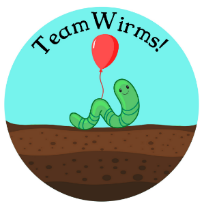 Pointing Test: Equipment
Equipment:
Instrument suite electronics → Camera, Raspberry Pi, sensors
Ground stations 
Stakes will not be present, rather rubber mats to provide lateral resistance
Sandbags to hold down structure
Tethers → Roughly 10 feet of tether per tether
Power supply → Power Supply is needed to power camera and Pi
Force gauge → Digital force gage to prescribe an artificial and drag (laterally) 
Laser range finder → Locate the center of the instrument suite to draw SMA
Pulleys → Transfer the force upwards to make artificial lift
Forklift or Scissor Lift
Protractor
60
Return to TOC
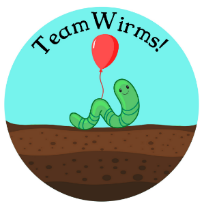 Balloon Volume & Lift Test: Rationale
FR2 - The flight vehicle shall be capable of operating in the air for 1 day.
DR 1.3 - The flight vehicle shall maintain an altitude between  100 - 150 feet for a day long flight.
Test Purpose: Verify lift and volume model, show directly the effects of diffusion and temperature fluctuation.
Test Status: Test will be done in Engine Test Bay March 2nd - March 10th.
Model Validation: Run images through volume calculator, plot volume, lift, and temperature as a function of time. Compare to analytical model.
Expected Result: Negligible diffusion rate, minimal change in volume.
61
[Speaker Notes: Include actual force value for expected result]
Return to TOC
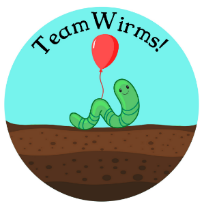 Balloon Volume & Lift Test: Equipment and Facilities
Facility: Aerospace Engine Test Bay
Equipment: 
Balloon inflation devices
Mooring stations
Camera, force gauge, thermometer
Procedure:
Pre-test: Follow setup and test procedures
Peri-test: Force, temperature, photo will be recorded every 30 mins, for 20 hours
Post-test: Release helium, remove equipment from test bay
Post-processing: Run images through volume calculator, plot volume, lift, and temperature as a function of time. Compare to analytical model.
62
[Speaker Notes: Slap diagram in.]
Return to TOC
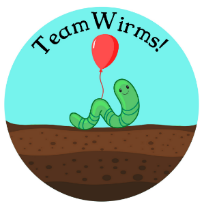 Soil Moisture Probe Testing (1/2)
No requirements directly met through testing. The following rely on SM probes
FR9 - Soil moisture calibration data and GPS data shall be collected.
DR9.1 - Soil moisture data shall be collected by existing technology once per flight.
DR9.2 - Soil moisture data shall be collected over the testing area of 300 square feet.

Test Purpose: Ensure the soil moisture probes function and characterize each to correlate data to soil moisture percent
Test Status: Scheduled for the week of 3/9 - 3/13
Validation: Tests will validate soil moisture probes yield valuable data and can store data at the desired cadence and duration.
Expected Result: Soil Moisture Probes generate recreatable data and can run/store data for 20 hours
63
Return to TOC
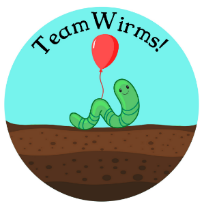 Soil Moisture Testing (2/2)
Required Materials/Equipment:
Soil
20 containers
Water
Soil moisture probes
Oven
Scale
Expected Results:
Exponential trend of water content to resistivity
Results are repeatable and can be defined by a function.
Can run sensors for 20 hours (while duty cycling every 10 minutes)
1. Bake dirt until dry
2. Separate soil into 20 containers
4. Wet soil in increments of 5%
3. Collect 60 data points for each probe.
5. Define trend with exp./best fit
6. Repeat 1-5 twice to verify repeatability
64
Return to TOC
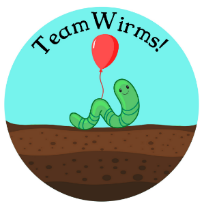 Camera Insurance
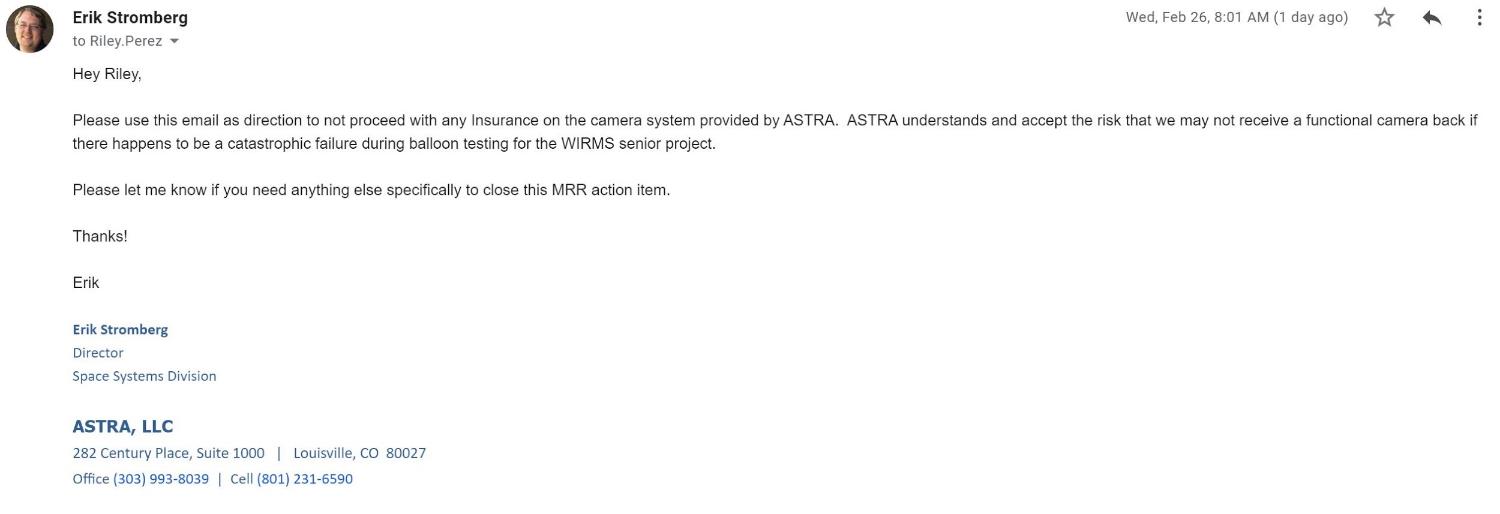 65
Return to TOC
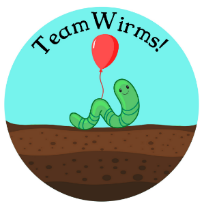 Software/Hardware Integration Testing (1/2)
DR 4.4.1 - The imaging system shall capture images autonomously.
FR 5 - The instrument suite shall take and process environmental data for a day.
Test Purpose: Verify that the level 1 and any higher level objectives have been met with the software control of the electronics.
Test Status: Completed
Model Validation: No model was developed for software
Expected Result: Autonomous collection and collation with the instrument suite (level 1). Functionality remains with random stop signals, invalid inputs, etc. (level 2+).
66
Return to TOC
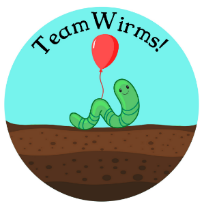 Software/Hardware Integration Testing (2/2)
Facility: CU Aerospace Building
Equipment: 
EO 2223 Camera
IMU sensor
Atmospheric Sensor
Raspberry Pi
Procedure:
Verify electrical hardware set-up
Run software and verify data collection process is correct.
67
Return to TOC
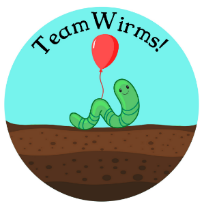 Automatic Rapid Deflation Device (ARDD)
DR 11.1.2 - The flight vehicle shall have a rapid deflation device onboard in the event of an emergency.
Test Purpose: Verify that the rapid deflation device operates properly and will not trigger prematurely
Test Status: Testing scheduled 3/3/20 - 3/13/20
Model Validation: No model was developed for ARDD
Expected Result: ARDD will operate as expected
68
[Speaker Notes: DATES WRONG????]
Return to TOC
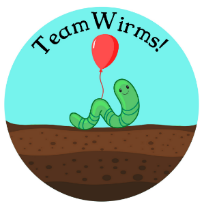 Automatic Rapid Deflation Device (ARDD)
Facility: CU Aerospace Building
Equipment: 
Resistive nichrome wire and MOSFET
Lipo battery
Arduino Nano
Pressure Sensor
Raspberry Pi
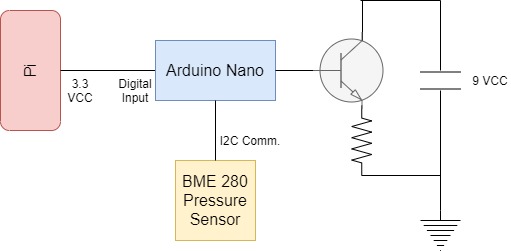 69
Return to TOC
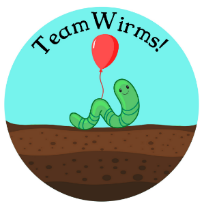 Automatic Rapid Deflation Device (ARDD)
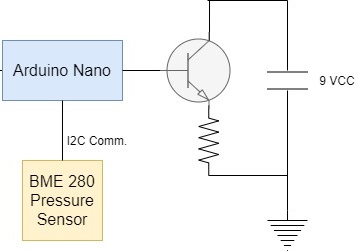 The AARD will activate if aliveness signal from Air Pi is lost, and pressure sensor detects an altitude difference of x feet

To test, a set up like the one seen to the right will be elevated and the activation of the resistance wire will be observed.
70
Return to TOC
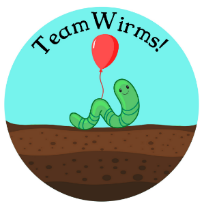 Balloon Neck Loading: (Tensile Test)
Purpose: Demonstrate full size neck tensile strength calculations are valid, demonstrate neck will not break
Status: Planned for week of March 9-13
Expected Result: Neck will elastically deform and not break
Equipment: Ladder, 2000g balloon, tie off materials, ~5’ tether, 90lbs
Facility: Projects room
Procedure:
Tie top of balloon around top of ladder
Tie off balloon neck
Hang weight from loop
20 Hours
71
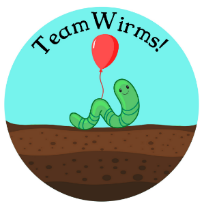 Thermal Condensation Test Set-Up
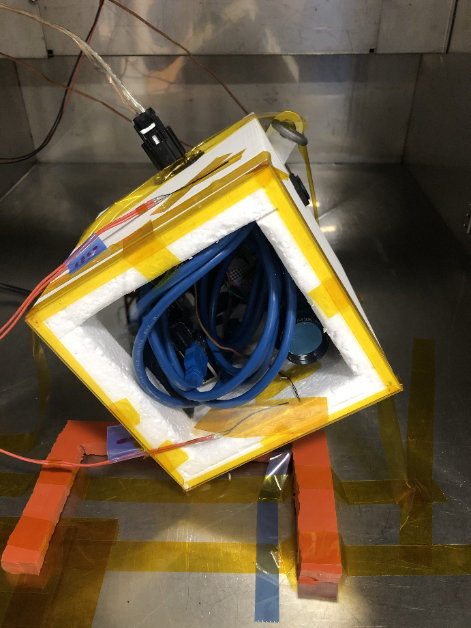 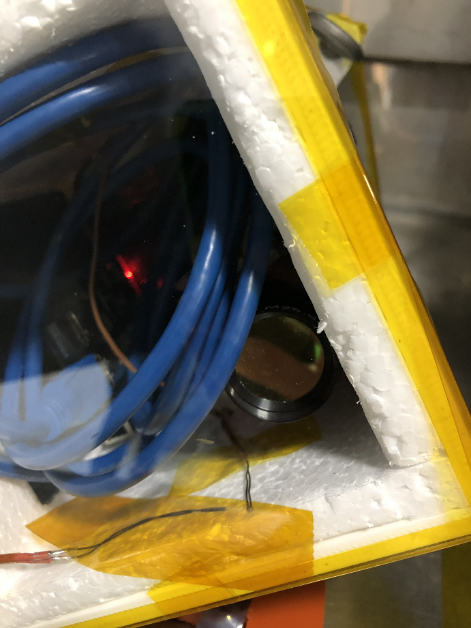 72